智慧電子應用設計導論(1/3)Actuator
Chin-Shiuh Shieh (謝欽旭)
http://bit.kuas.edu.tw/~csshieh
Department of Electronic Engineering
National Kaohsiung University of Applied Sciences, Taiwan
TA：范家禎、姜丞俞
Autumn, 2015
C.-S. Shieh, EC, KUAS, Taiwan
1
YwRobot Relay Module
2 Channel 5V/12V/24V 繼電器模塊
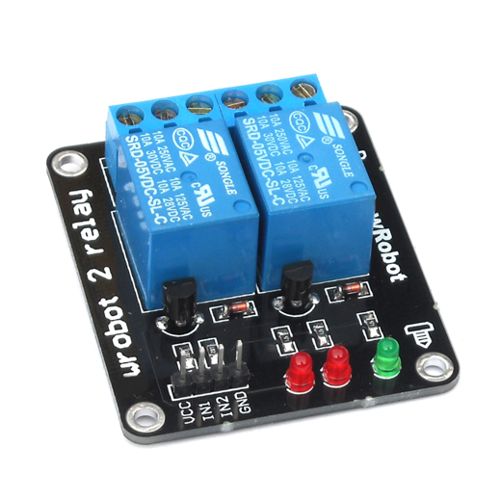 應用於自動控制電路中，用較小的電流去控制較大電流的一種「自動開關」。

驅動電流： 20mA
控制訊號： 5V/12V/24V TTL level
最大開關電壓：250VAC 30VDC
YwRobot 9110風扇模塊
Fan Motor
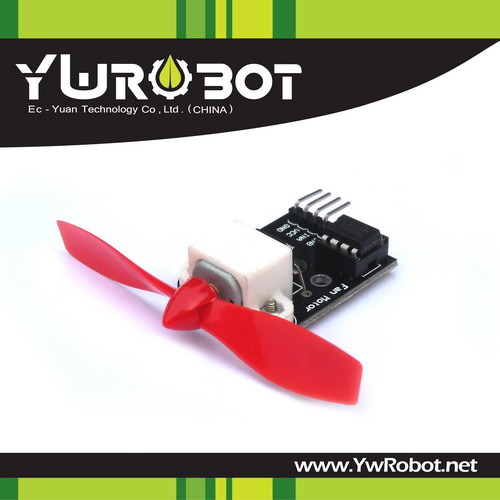 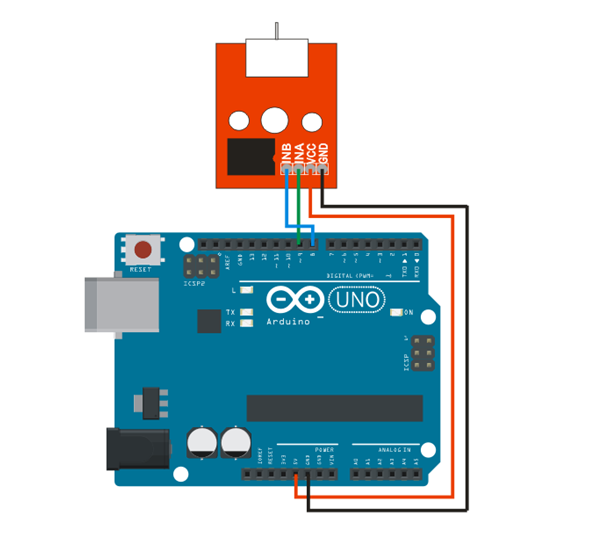 馬達正反轉可控制，效率高。可吹滅20cm外的打火機火焰。
DC Motor
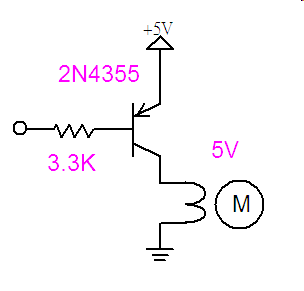 void setup() {
  pinMode(2,OUTPUT);
}
void loop() {
  int vr=analogRead(A0);
  analogWrite(2,vr/4);analogWrite(13,vr/4);
  delay(100);
}
Stepper Motor
步進馬達
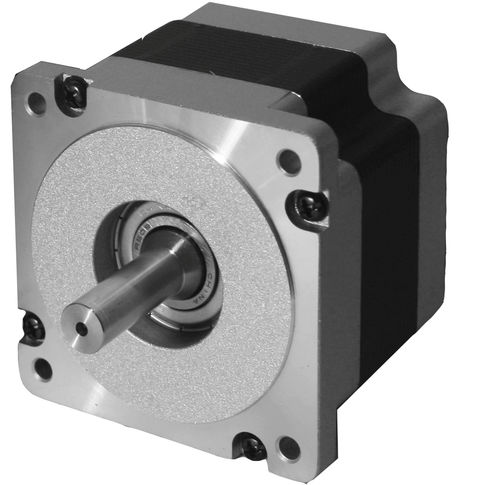 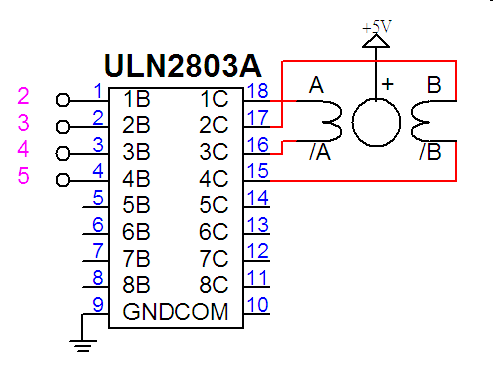 步進馬達可簡單實現正確的定位運轉。馬達利用脈波信號正確控制運轉角度、轉速，且穩定性佳。
以5相步進馬達為例，其基本步級角為0.72，因此可以將馬達轉1圈分為500等分（=360度 / 0.72），以此方式來細分每次行進量做為定位基準。
ULN2803A：達靈頓驅動IC，用於小信號放大。和馬達COM端接上電源，B端輸入，C端電流放大輸出，並驅動步進馬達。
Stepper Motor (cont)
int sm_pos=128;int vr_data=128;int sm_ctl=0x01;
void setup() {
  for(int i=0;i<4;i++) {
    pinMode(2+i,OUTPUT);digitalWrite(2+i,LOW);
  }
}
void loop() {
  vr_data=analogRead(A0)/4;
  if(vr_data<sm_pos) {
    sm_ctl*=2;if(sm_ctl>8)sm_ctl=1;sm_pos--;if(sm_pos<0)sm_pos=0;
  } else if(vr_data>sm_pos) {
    sm_ctl/=2;if(sm_ctl==0)sm_ctl=8;sm_pos++;if(sm_pos>255)sm_pos=255;
  }
  for(int i=0;i<4;i++) {
    digitalWrite(2+i,bitRead(sm_ctl,i));
  }
  delay(1);
}
Tower Pro SG90 Micro Servo
伺服馬達
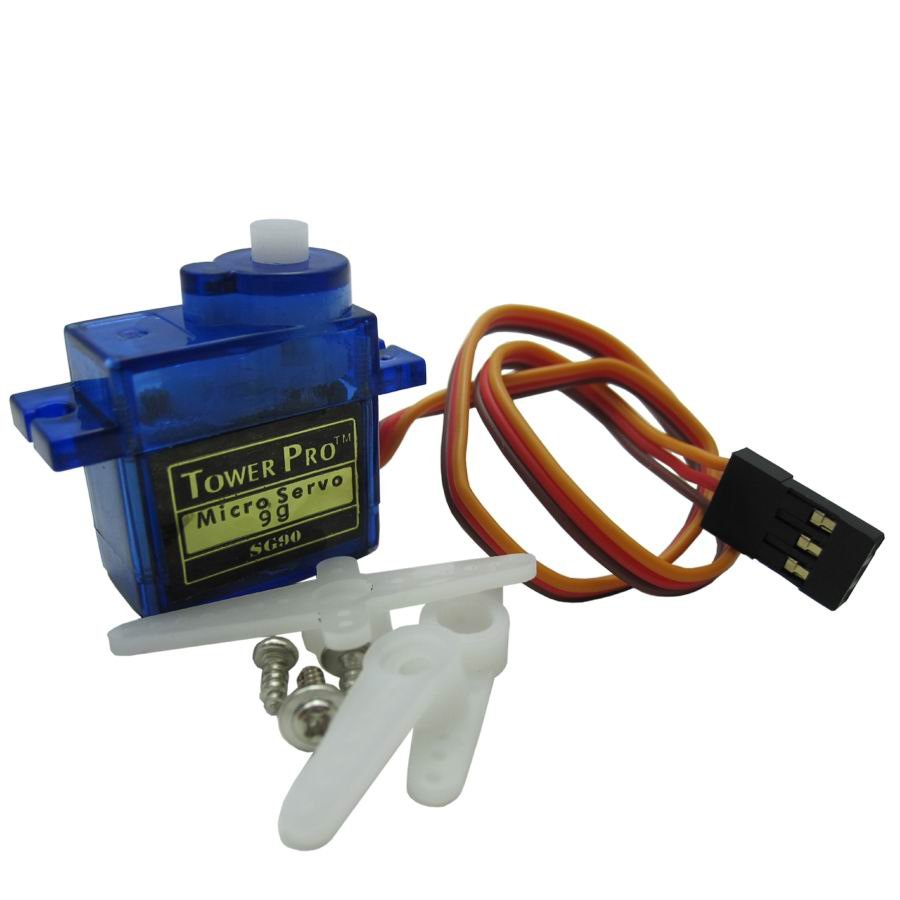 伺服馬達的基本原理是以 PWM 訊號控制，經由內部電路計算出馬達的轉動角度，大多數伺服馬達旋轉角度是 0 到 180 度。

PWM 訊號的頻率必須是 50 Hz，控制馬達角度的脈衝持續時間約是 1.0 ms 到 2.0 ms，脈衝持續時間若為 1.0 ms 時角度為 0 度，1.2 ms 時角度為 45 度，1.5 ms 時角度為 90 度，2.0 ms 時角度為 180 度。
Servo Motor (cont)
#include <Servo.h> 
Servo servo;
int val;
void setup() 
{ 
  servo.attach(2);
} 
void loop() 
{ 
  val = analogRead(A0);
  val = map(val, 0, 1023, 0, 179);
  servo.write(val);
  delay(100);
}